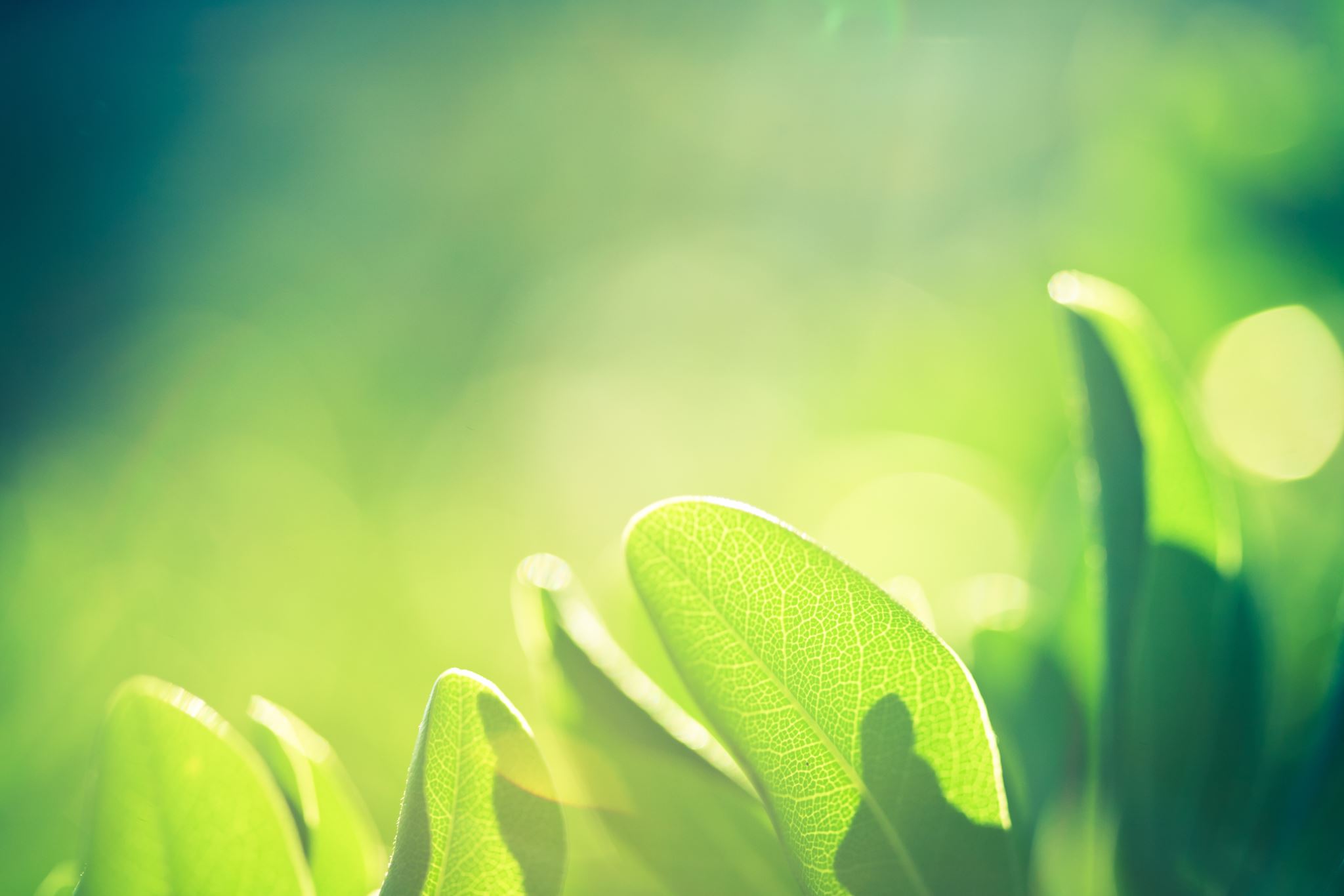 環保標章
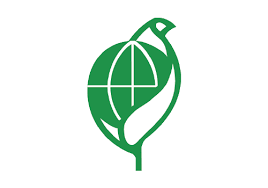 組員:18.24
設計理念
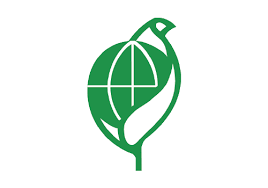 一片綠葉包著純淨不被污染的地球
按一下以新增文字
象徵「可回收、低污染、省資源」
綠色代表綠色和平
各國的環保標章都不一樣呢！
各國的環保標章都各具特色
環保標章又分為一級和二級
二級環保標章的右下角多了一個數字2 ，給予對象為未有對應產品之 環保標章規格 標準者。
一級環保標章
二級環保標章
這些環保標章是真的嗎？
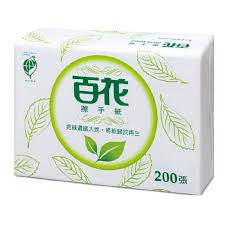 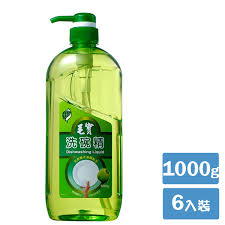 真的環保標章
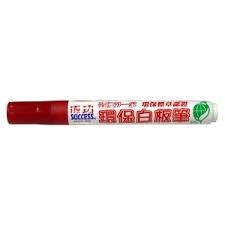 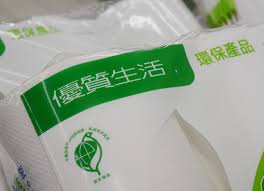 假的環保標章
怎麼分辨環保標章是真是假呢？
我們可以......
1.上行政院環境保護署的綠色生活資訊網查詢
2.詢問廠商是否有拿到證書
3.仔細觀察標章上是否有瑕疵
應該...
向廠商反映
到行政院環境保護署的綠色生活資訊網投訴
向相關單位檢舉
盡量不要使用此產品
什麼是綠色消費?
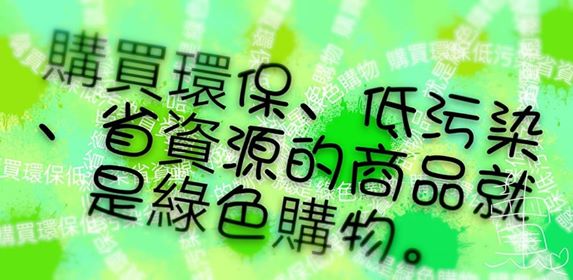 消費
實例
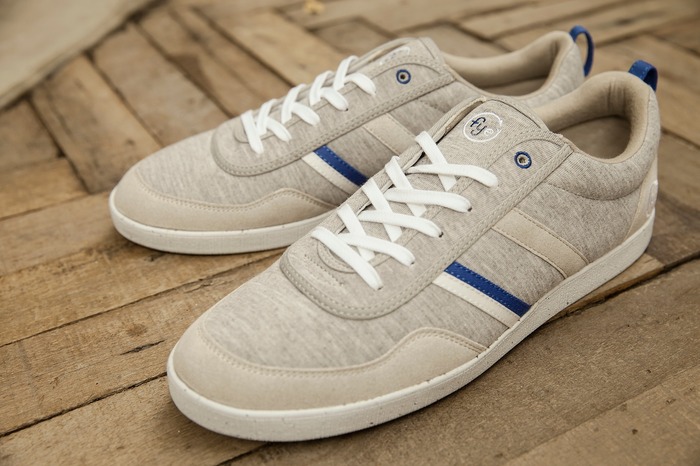 使用天然棉麻材質製作的植物染背心
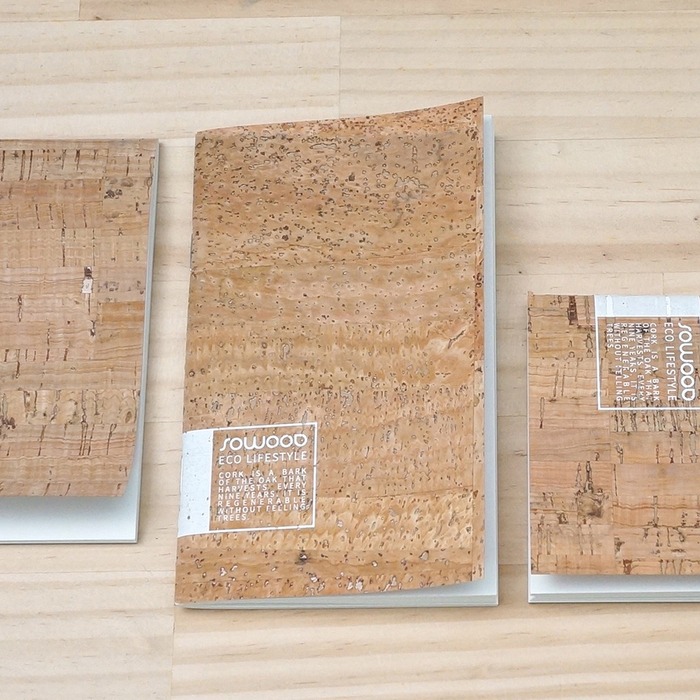 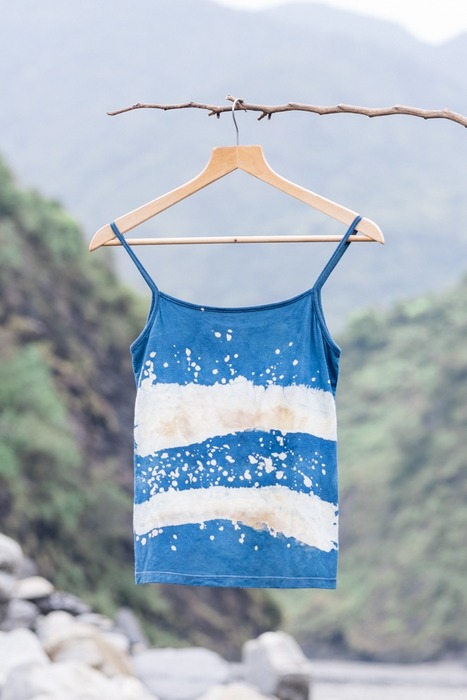 利用回收的舊鞋，以及有機棉和天然染料製作的鞋子。
再生紙做成的筆記本
影片欣賞
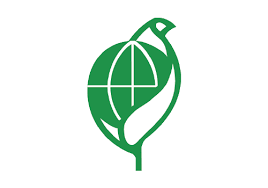 https://youtu.be/B3qFmOqlrFQ
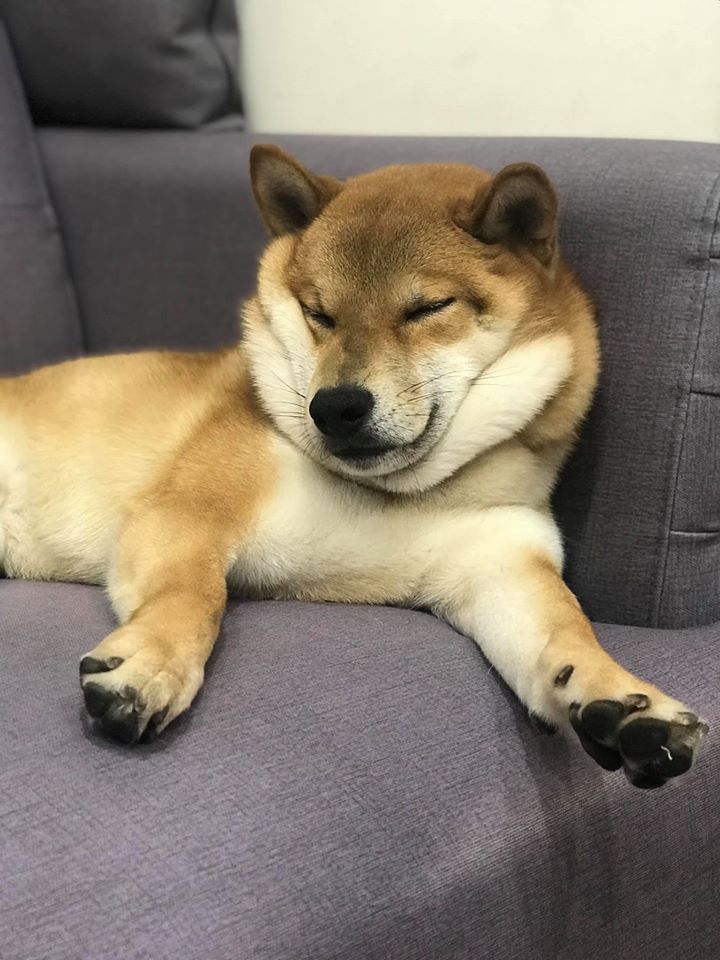 還有喔!
有獎徵答
1.二級環保章和一級環保標章有什麼不同?
2.怎麼分辨假的環保標章?
3.環保標章象徵什麼?
4.舉一個綠色商品例子。
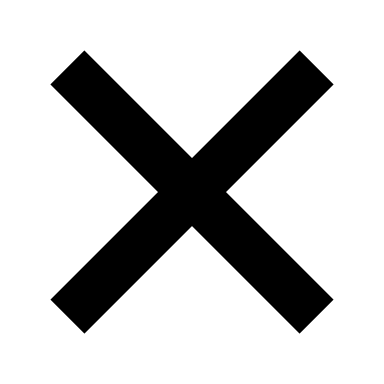 5.(是非題)各國的環保標章都一樣.是\否，錯在...
不一樣
按一下以新增文字
喝完記得回收，讓它能成為綠色商品的一部份。
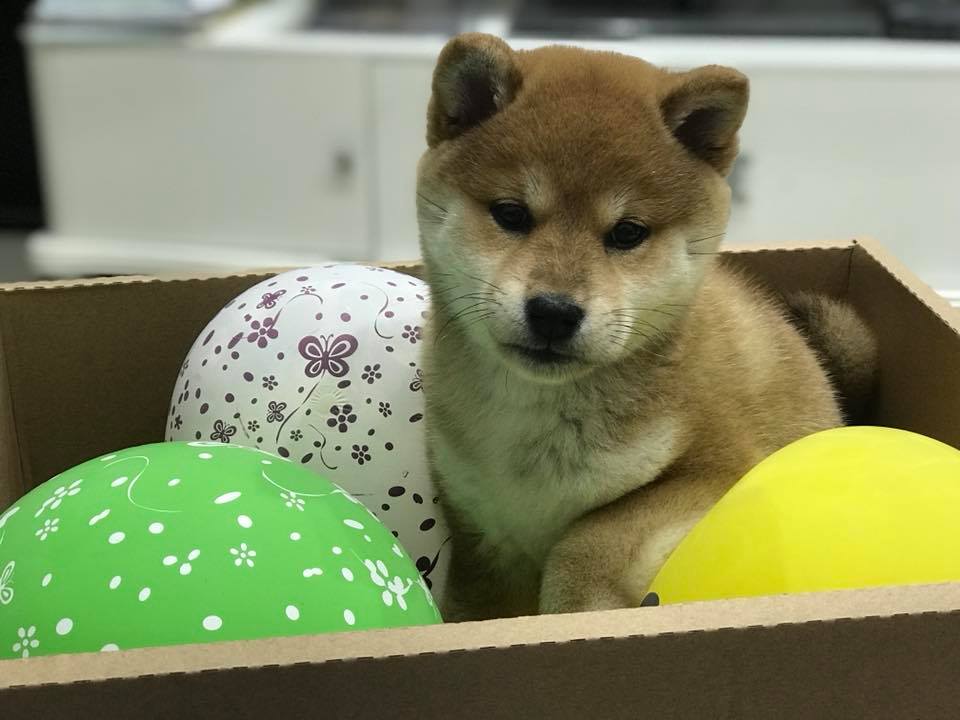 END
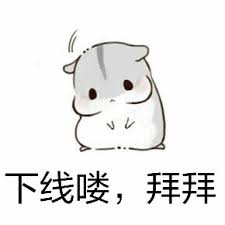 謝謝大家